Органоиды клетки
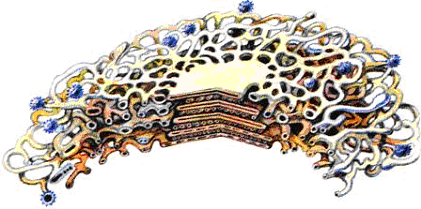 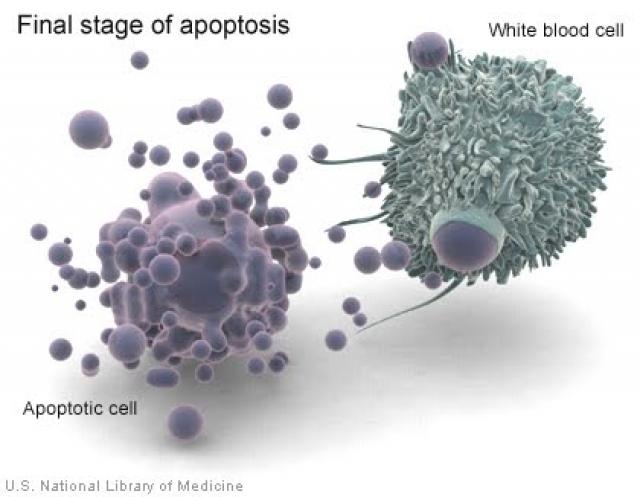 лизосома
Без энергии, конечно,
Наступила бы беда,
Но завод переработки — 
Это разве ерунда?
Без следа уничтожает
Все утильсырье завод,
Что осталось, запускает
Снова в дело, в оборот.
Сия важная заслуга
В целом мне принадлежит,
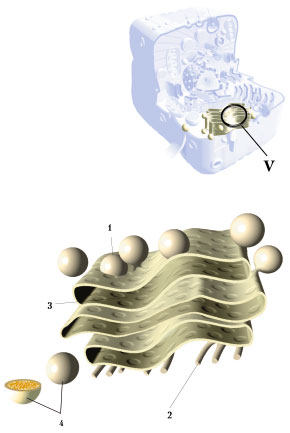 Лизосомы
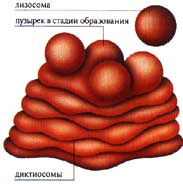 Мембранные пузырьки 
величиной до 2 мкм
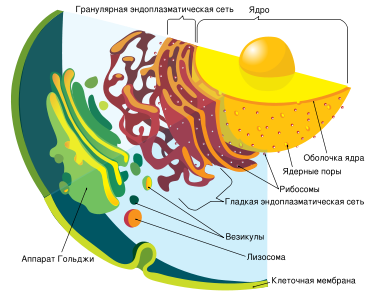 Участвуют в формировании пищеварительных вакуолей, разрушении крупных молекул клетки
Пластиды
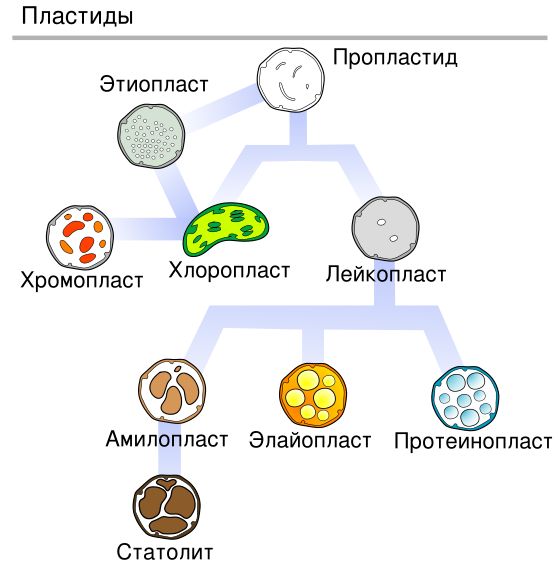 По окраске и выполняемой функции выделяют три основных типа пластид: лейкопласты, хромопласты, хлоропласты.
Содержат ДНК и РНК.
хлоропласты
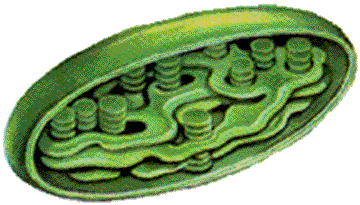 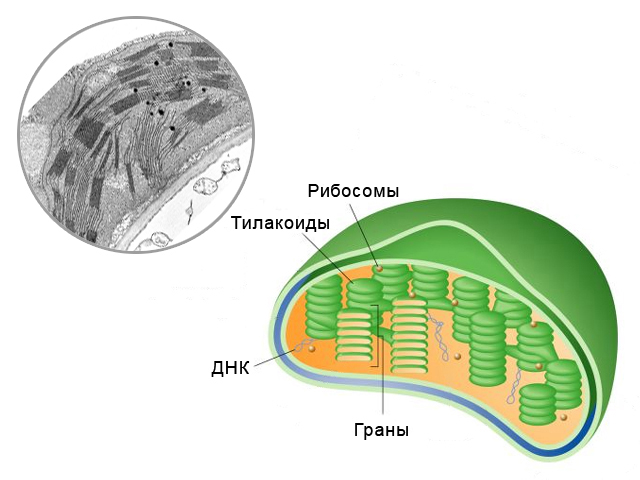 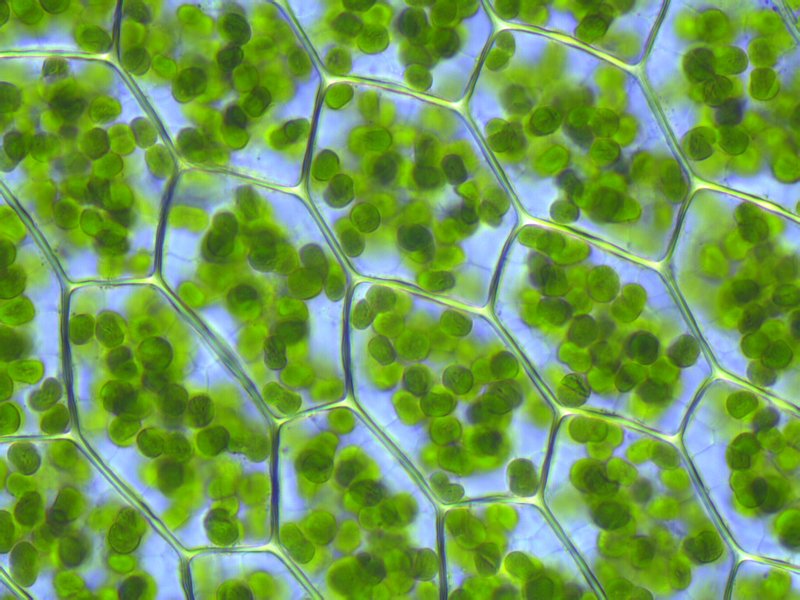 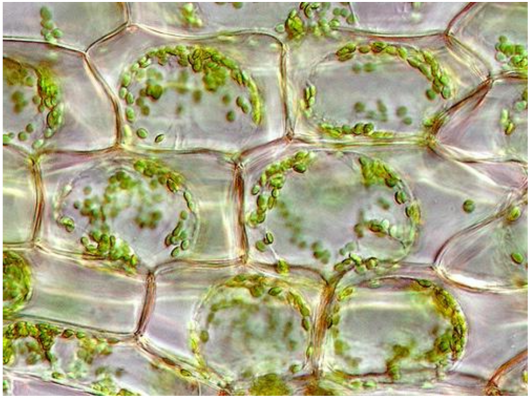 Клеточные включения
Вакуоли
(франц. vacuole, от лат. vacuus - пустой), полости в цитоплазме эукариотических клеток, ограниченные мембраной и заполненные жидкостью.
Функции:
хранение запасных веществ и воды, 
накопление ионов и поддержание тургорного давления.
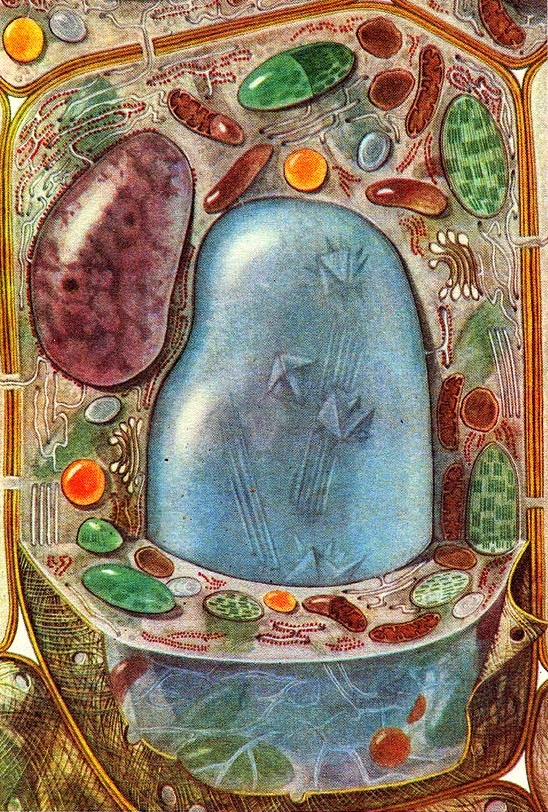 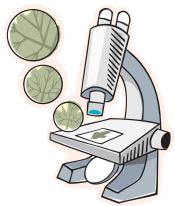 Для растительных клеток характерно            наличие вакуоли с клеточным соком, в котором растворены соли, сахара, органические кислоты. Вакуоль регулирует тургор клетки.
Вакуоль
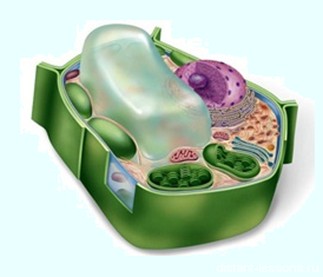 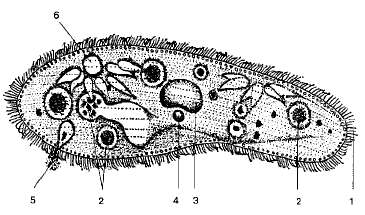 Повторим:
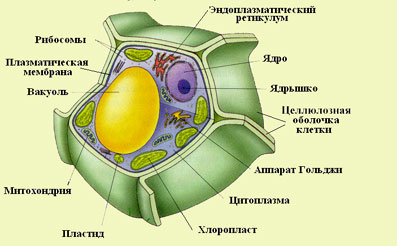 Вывод
Клетка – основная     структурная и функциональная единица живых   организмов